Bank Danych o Mieście jako narzędzie wspierające procesy rozwojowei zarządcze w Siemianowicach Śląskich
Forum Danych Miejskich
Narzędzia do zarządzania danymi, analizy i wizualizacji danych. Dobre praktyki.
Warszawa, 13 czerwca 2023 r.
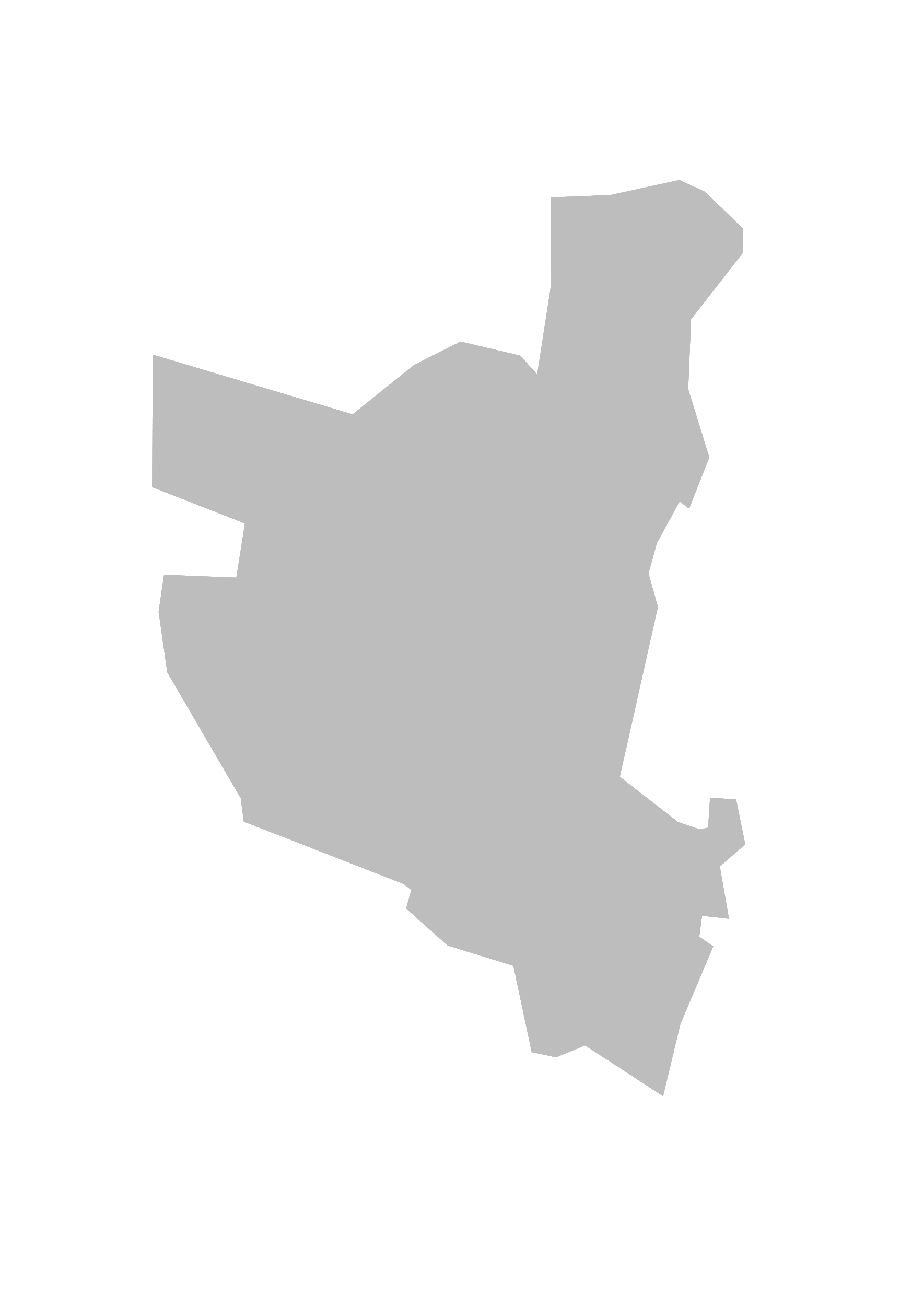 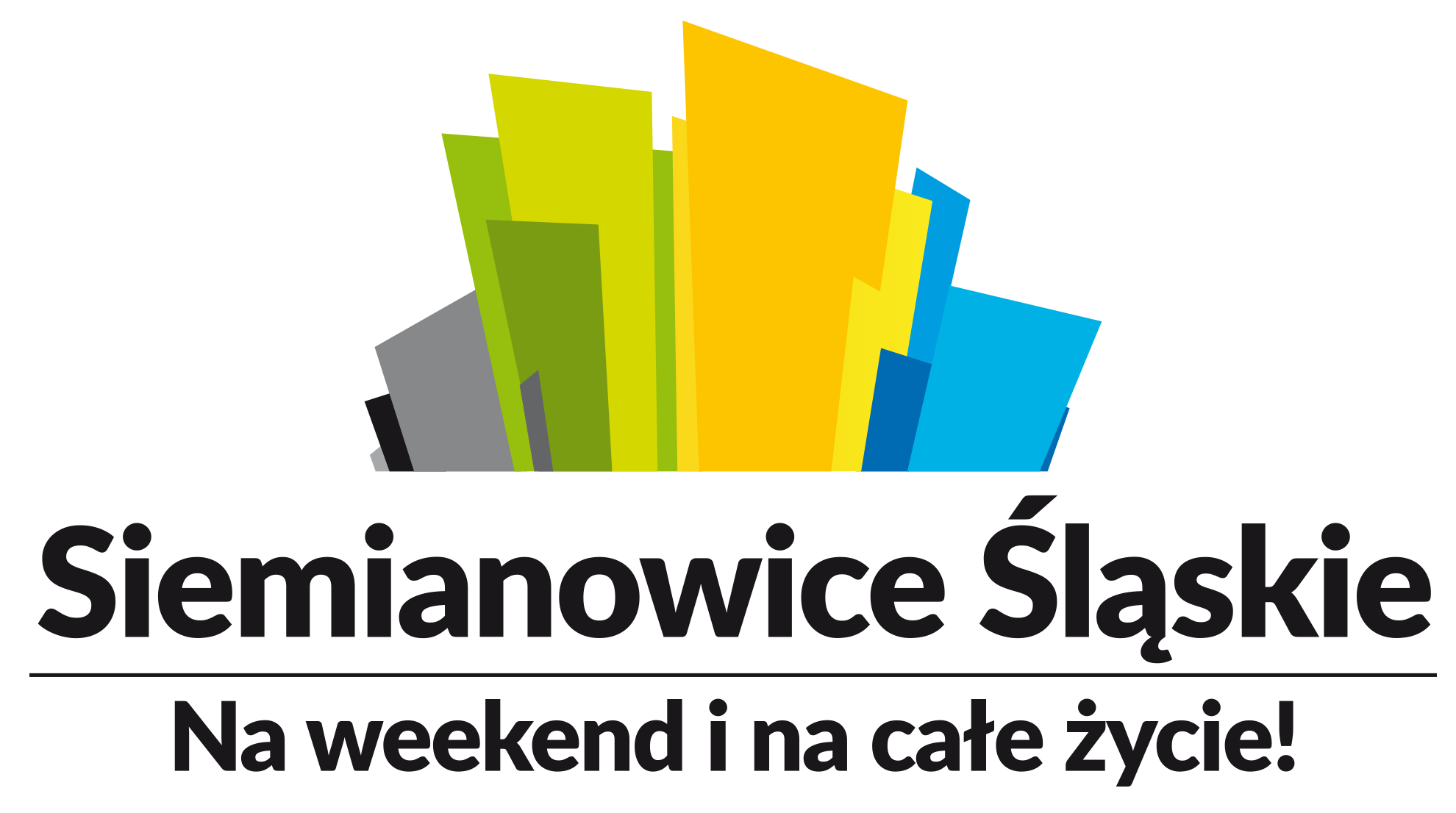 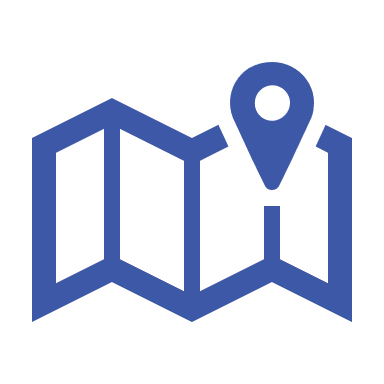 powierzchnia 25,5 km2
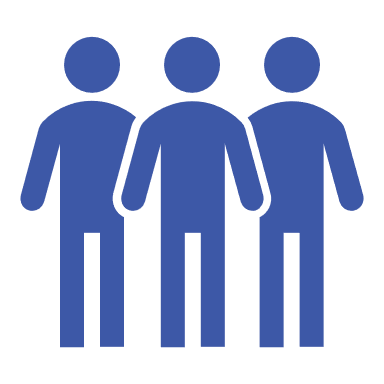 63 892 mieszkańców
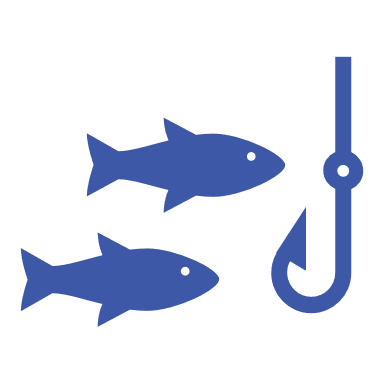 264 wydane kartywędkarskie w latach 2019-2022
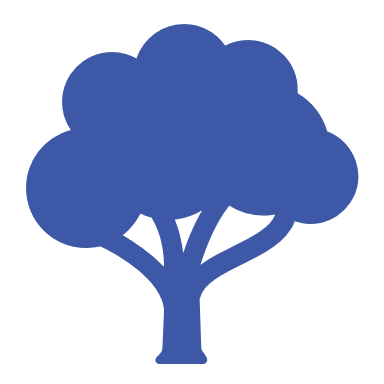 28% terenów przeznaczonychpod zieleń w MPZP
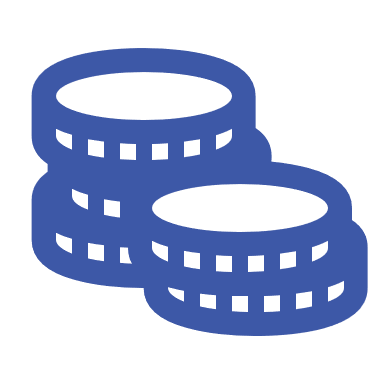 Wydatki budżetu w 2022 r.ponad 474 mln zł
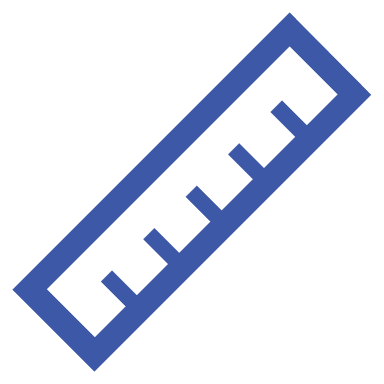 gęstość zaludnienia 2505 os/km2
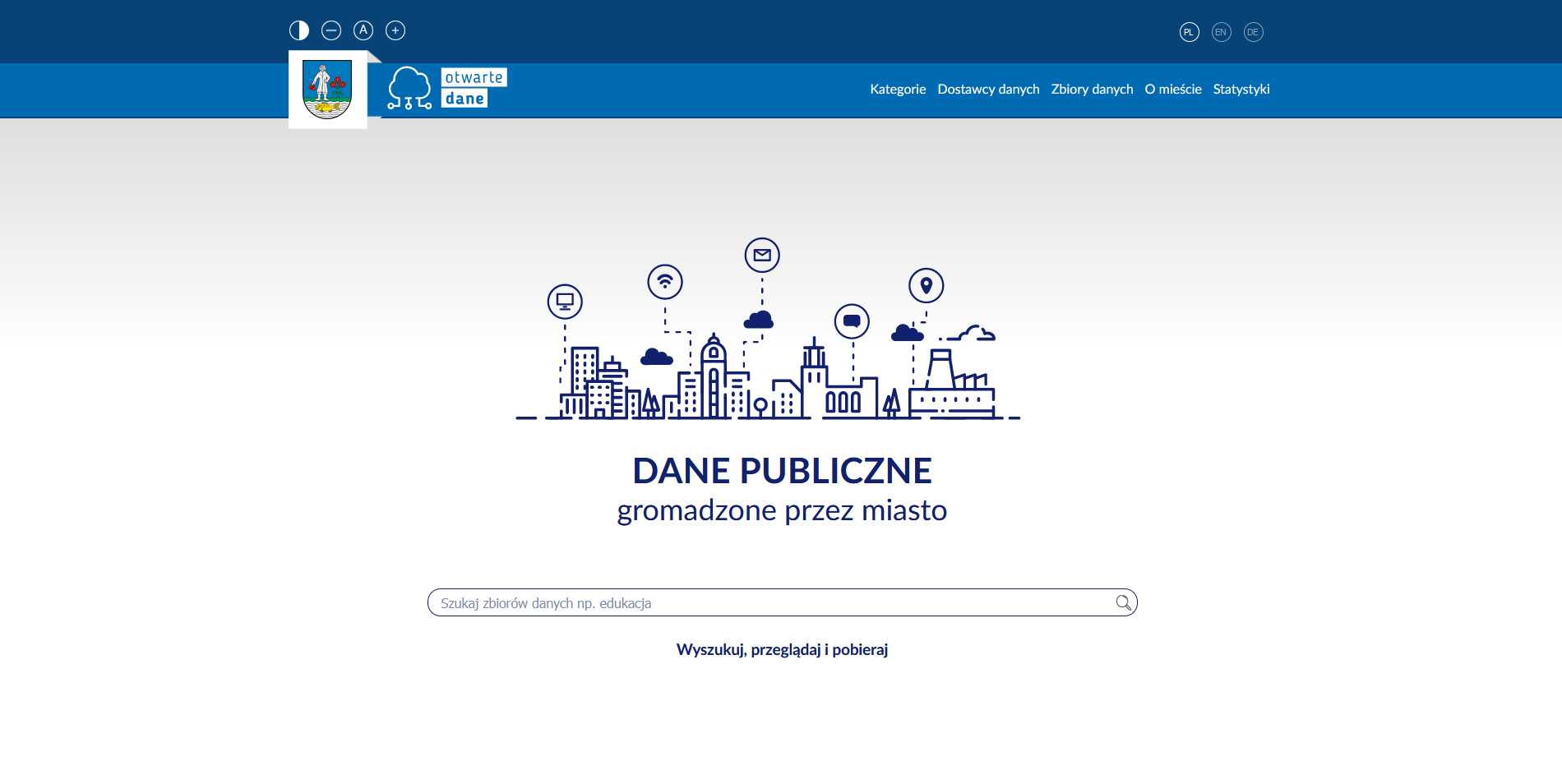 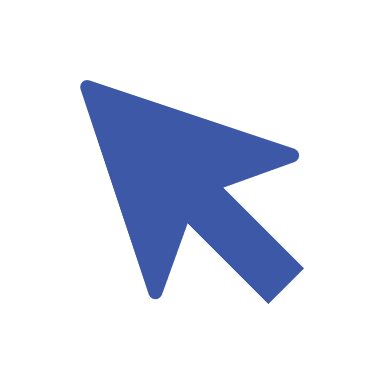 dane.siemianowice.pl
Human Smart Cities
Celem konkursu, organizowanego przez Ministerstwo Inwestycji i Rozwoju,było kreowanie, przy użyciu inteligentnych rozwiązań, miasta jako przestrzeni przyjaznej do życia,za którą współodpowiedzialność ponoszą także mieszkańcy, którzy jednocześnie biorą aktywny udział w zarządzaniui współdecydowaniu o niej.
Zintegrowany, partnerski system monitoringui informacji o mieście jako narzędzie wsparcia rozwoju społeczno-gospodarczego Siemianowic Śląskich zrealizowano w ramach projektu finansowanego ze środków Programu Operacyjnego Pomoc Techniczna 2014–2020
O projekcie
koszt
1,5 mln zł
projektu
realizacja
2019-2022
projektu
W prace zaangażowany został szeroki wachlarz interesariuszy: mieszkańcy, przedstawiciele świata biznesu i nauki, lokalne NGOs, eksperci zewnętrznii urzędnicy.
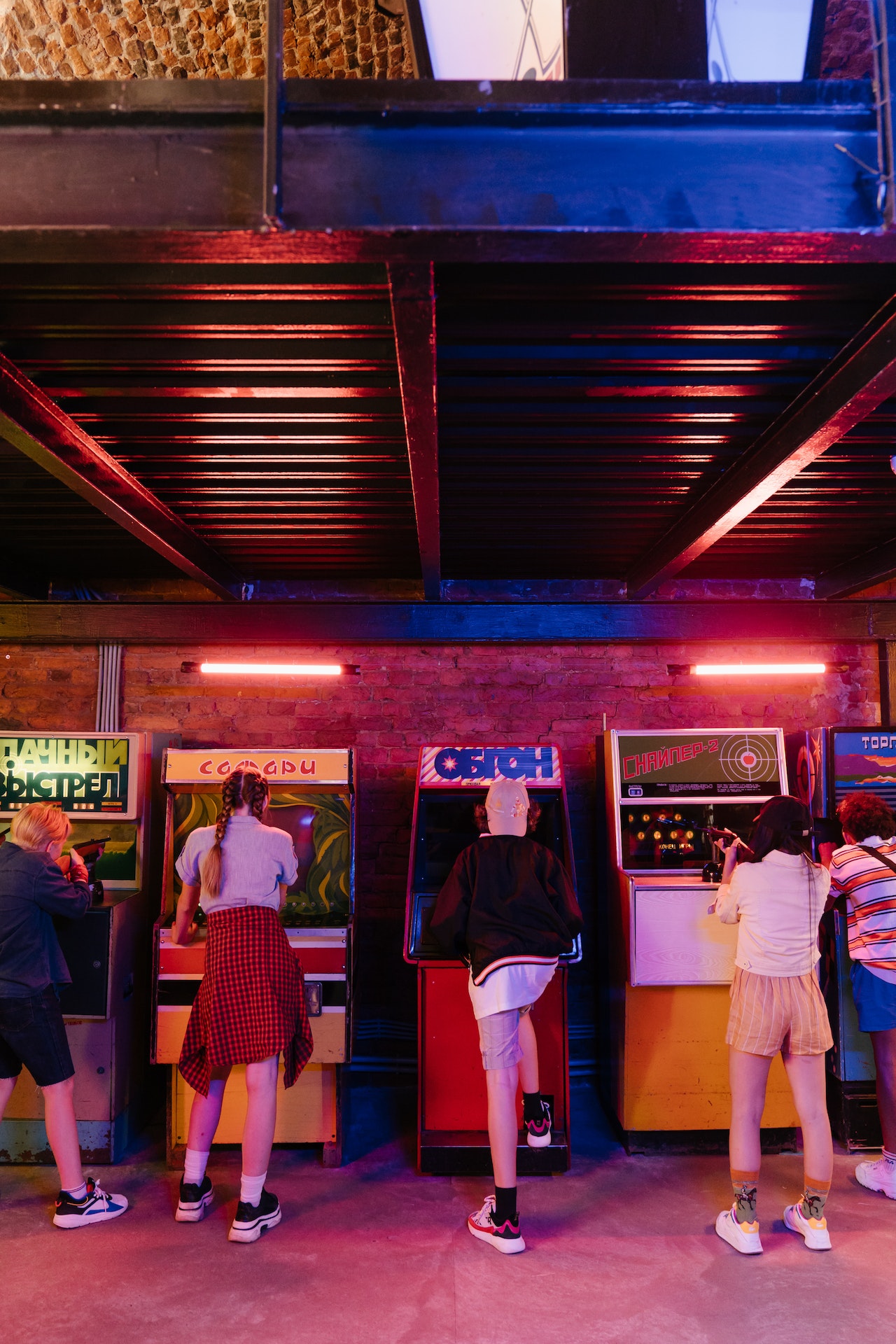 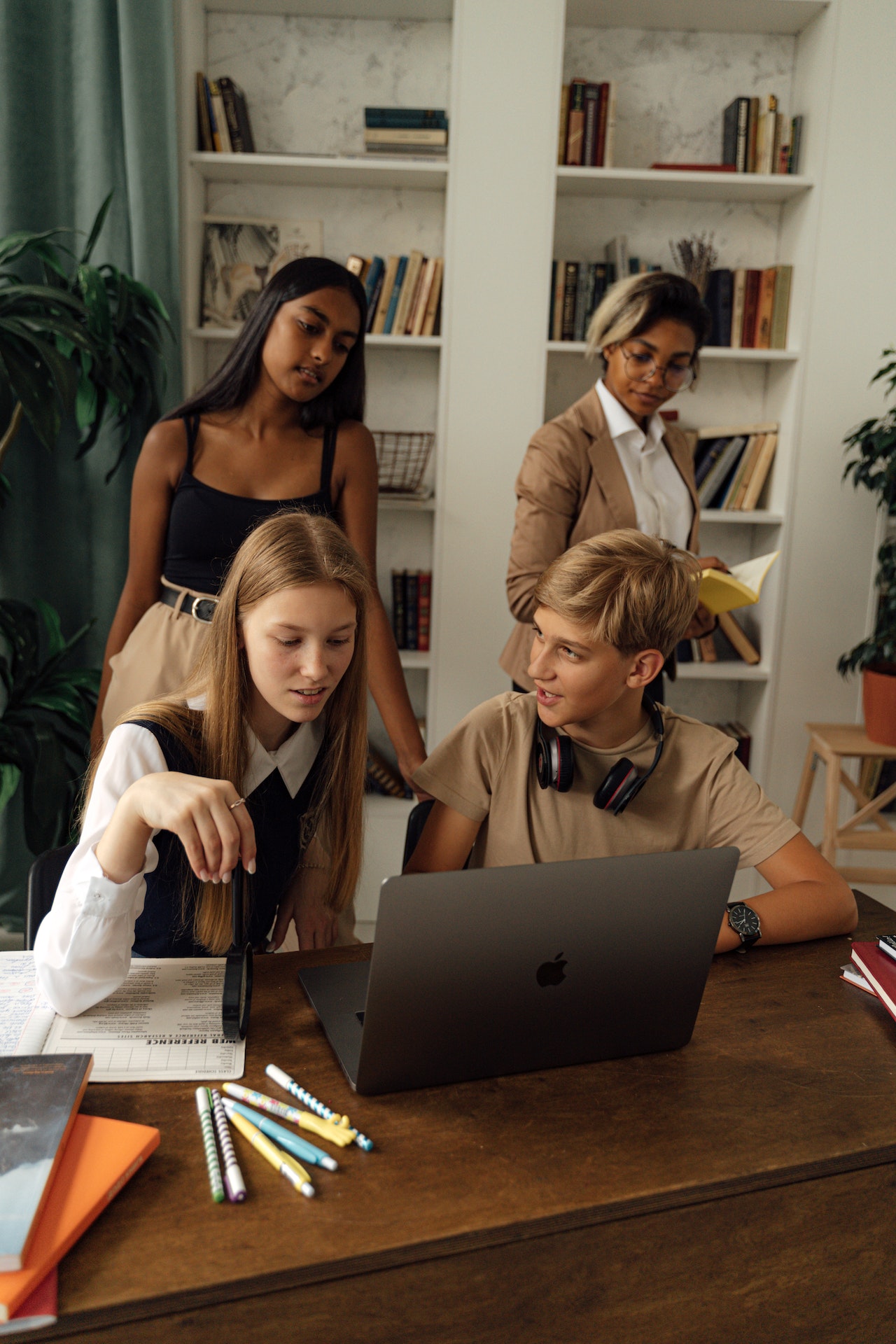 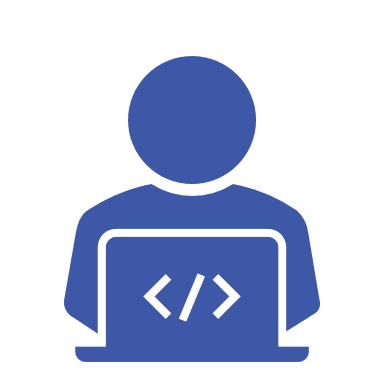 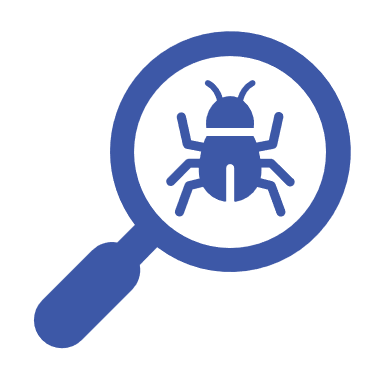 SmartCampy
Napadna Bank
380
zasobów
569
pobrań
87 zbiorówdanych
Statystyki portalu
Biznes
Administracja
Bezpieczeństwo
Dokumenty strategiczne Siemianowic Śląskich
Edukacja
Ekologia
Mieszkalnictwo i budownictwo
Finanse
Kultura i sport
Kategorie danych
Polityka społeczna
Odpady
Ogólne Dane Miejskie
Rozwój
Rynek pracy
Rewitalizacja
Społeczeństwo obywatelskie
Zdrowie
Kategorie danych
Zarządzanie danymi
Odkrywanie
Zbieranie
Weryfikacja
Przygotowanie
danych
danych
danych
danych
Publikacja
Aktualizacja
To praca zespołowa!
danych
danych
Zespół ds. zarządzania platformą Bank Danych o Mieście
Koordynatorzy danych
Pełnomocnik ds. otwartych danych
Wizualizacja danych
Wykres
Tabela
Mapa
Tabela
Wykres
Mapa
Ponowne wykorzystanie
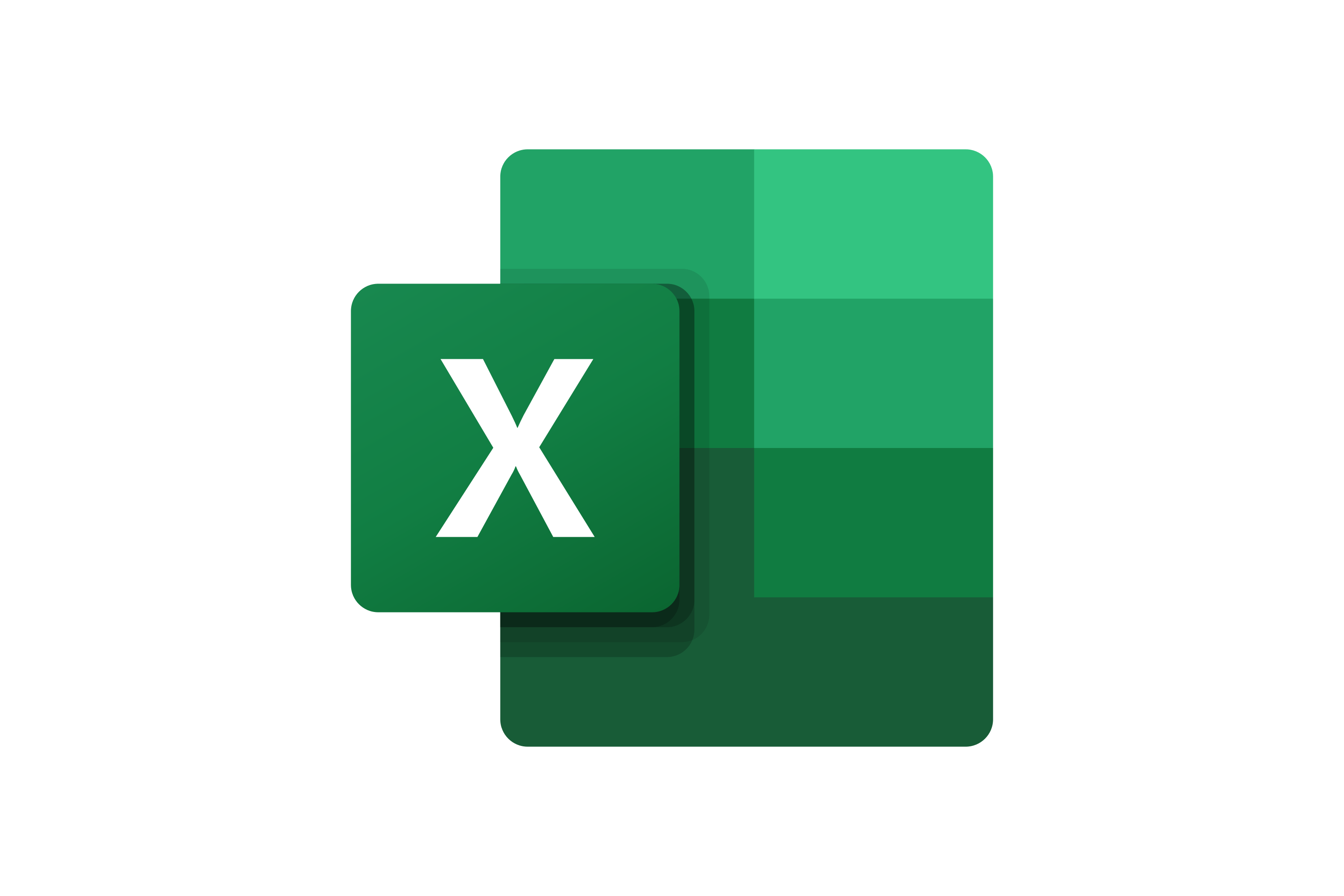 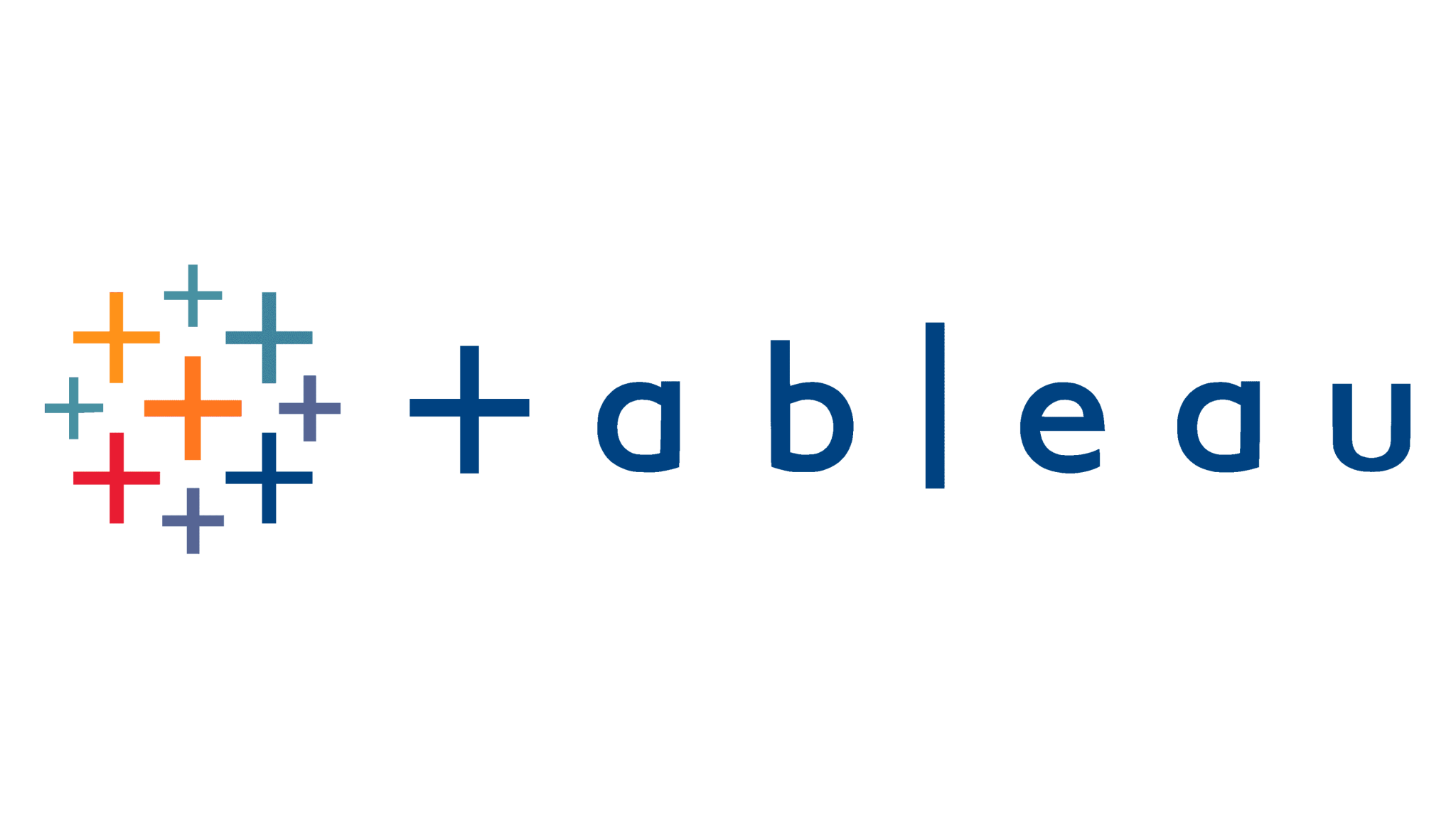 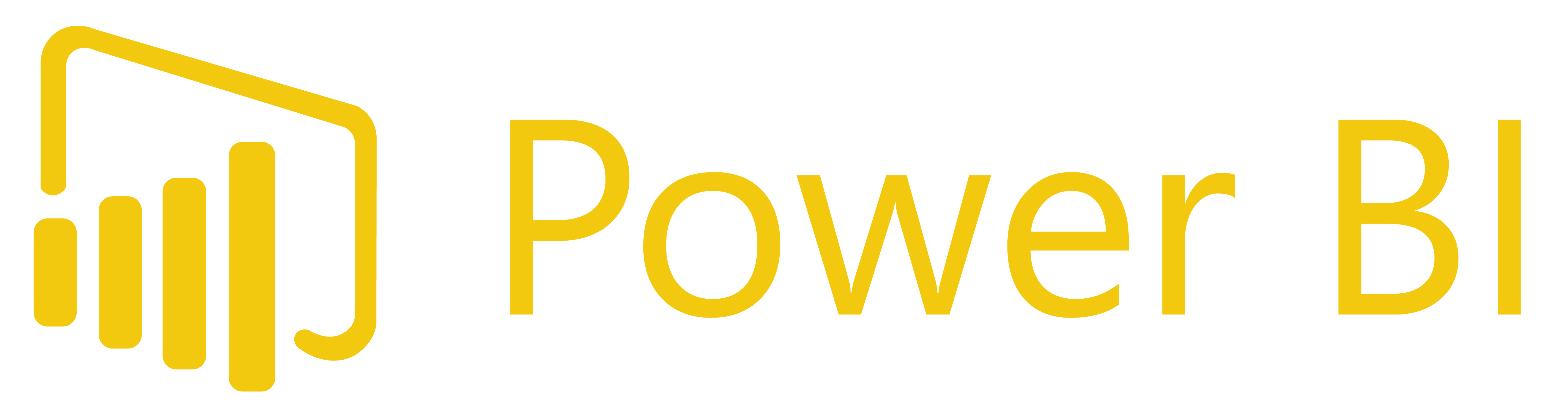 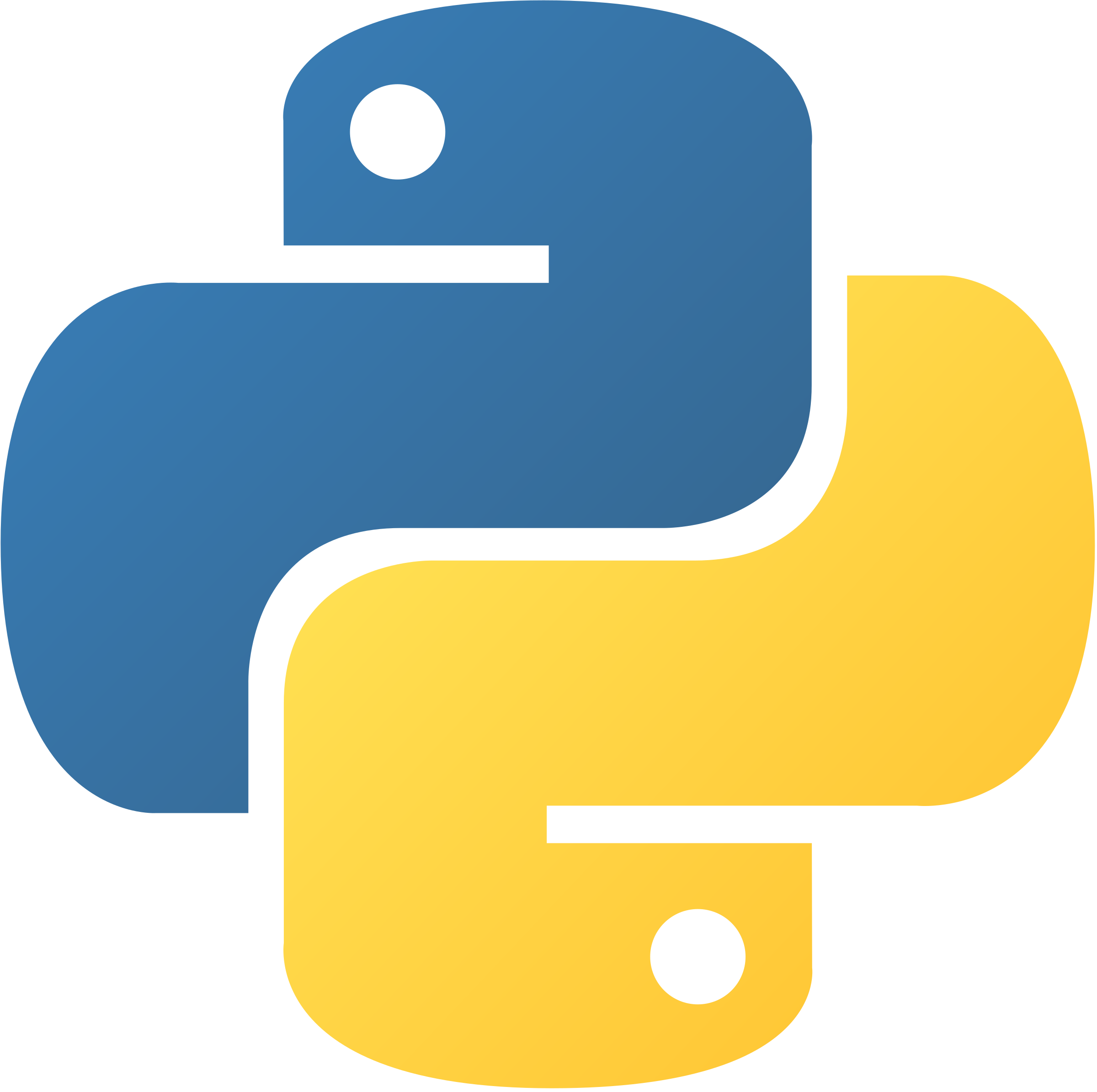 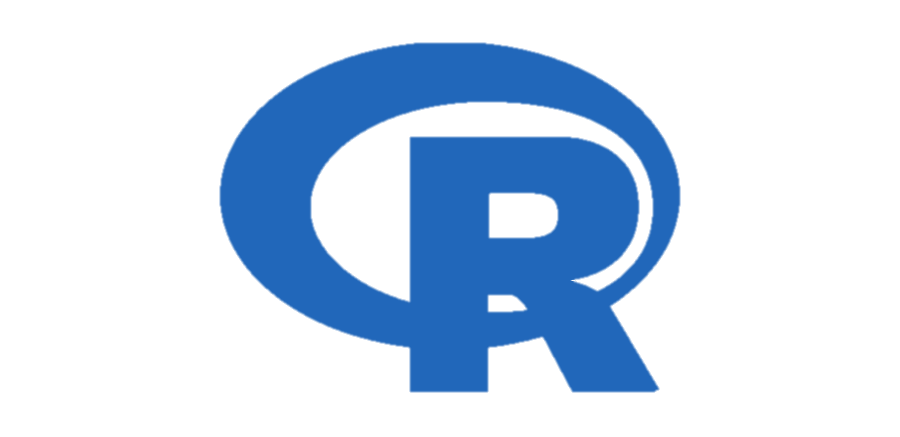 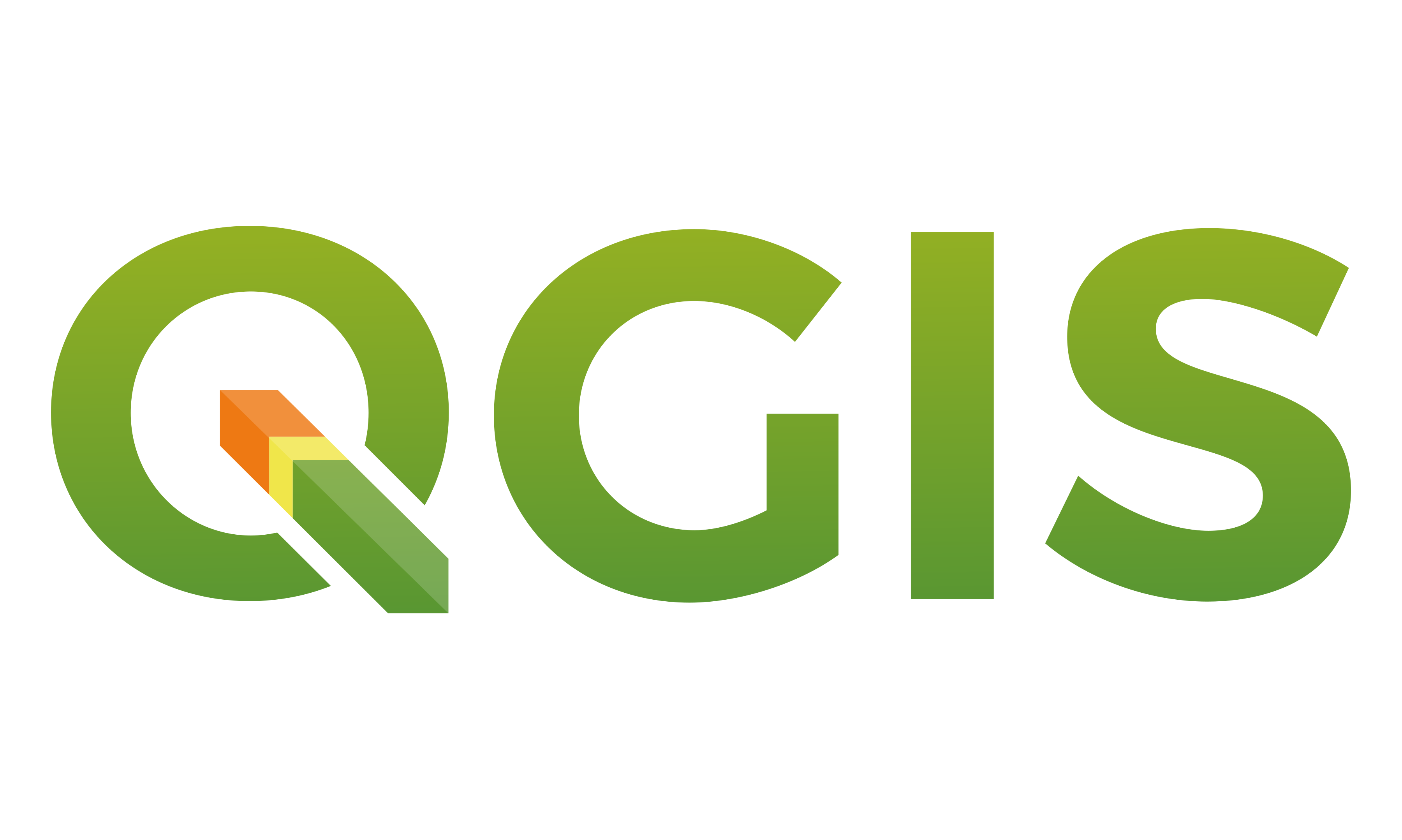 Czekamy na Pomysły
dane udostępniamyw otwartych formatach
… i na otwartej licencji
rozwiązanie posiada API
Sami też wykorzystujemy
badania własne w dziedzinie rozwoju społeczno-gospodarczego
sprawozdania i raporty
współpraca z interesariuszami
klucz
Współpraca
sukcesu
innowacyjne
Spojrzenie
na gminę
rozwój
Kompetencji
cyfrowych
Czego się nauczyliśmy?
Portal otwartych danych
Najtrudniej jest wykonać pierwszy krok!
… i co dalej?
Strategia Miasta Inteligentnego
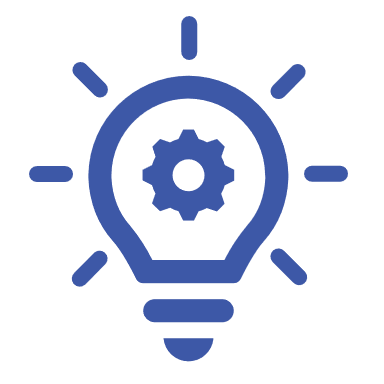 Zarządzanie oparte o dane
Rozwój danych miejskich i e-usług
City Lab
Magdalena Faracik-Nowak
e: m_faraciknowak@um.siemianowice.pl
t: 32 760 54 22
Dziękuję za uwagę!
siemianowice.pl
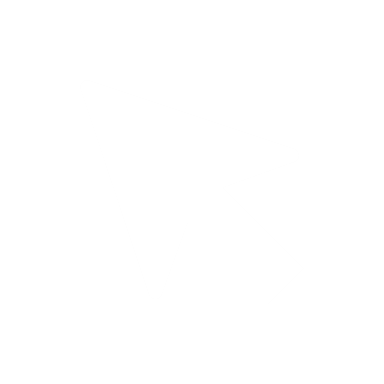 dane.siemianowice.pl